UIP 101:
Overview and Brief Description
[Speaker Notes: What is this resource series- 
School focus- most of which applies to]
Session Outcomes
This video will answer the following questions:
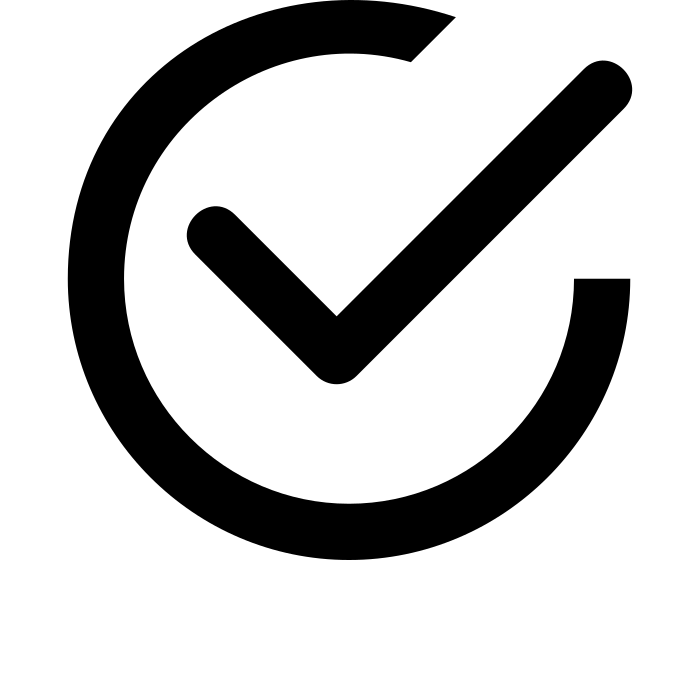 What is Unified Improvement Planning?
What resources are available to help me in the planning process?
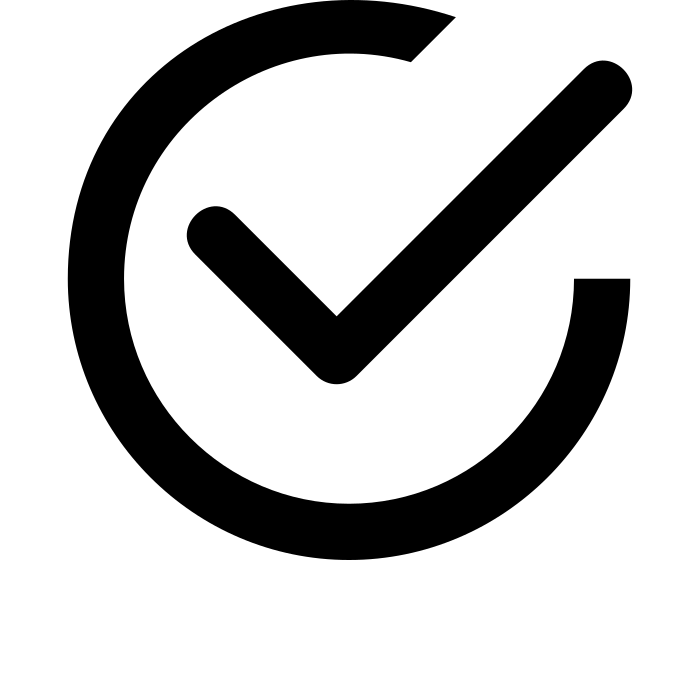 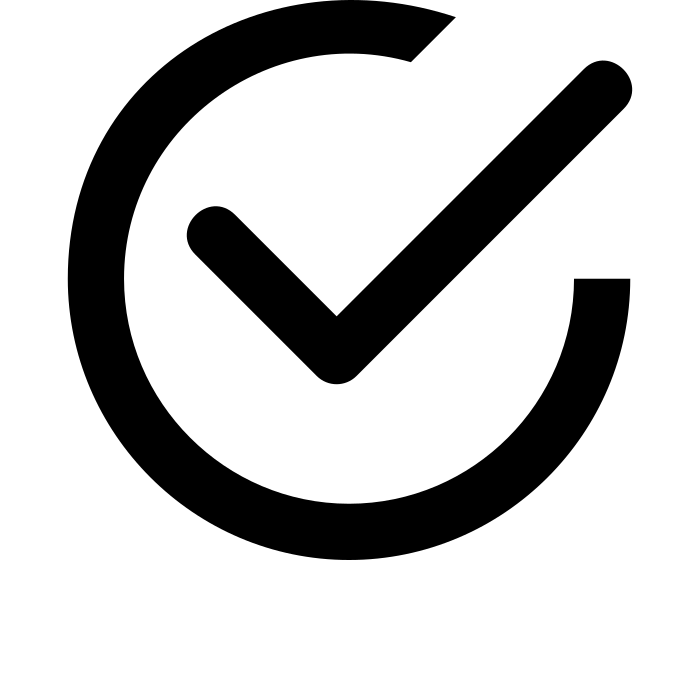 What should be included in the Brief Description of the plan?
[Speaker Notes: Check by angelina fara from NounProject.com]
What is the Unified Improvement Plan?
Manage a single, consistent process for all schools and districts  

Meet state and federal accountability improvement planning requirements 

Describes improvement efforts that will take the school from the current to desired level of performance
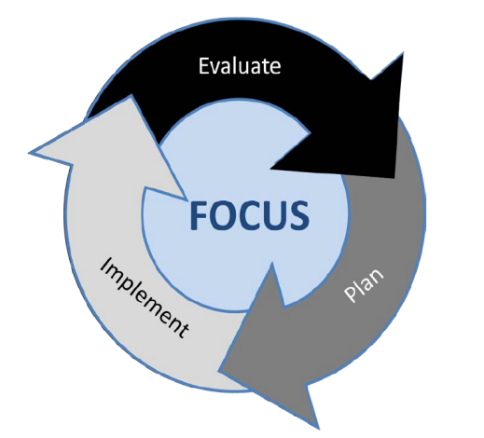 ‹#›
[Speaker Notes: Manage a single process for all schools and districts to meet state and federal accountability improvement planning requirements 
Create tools, resources, and guidance for schools and districts around improvement planning
Offer direct technical assistance (training/coaching) to districts and schools engaging in the improvement planning process
Provide a consistent process to engage with districts/schools on improvement efforts]
Multiple Purposes
Alignment
Support
CDE has developed both a process and template to support schools and districts in their performance management efforts.
Best Practice
Documentation
Transparency
‹#›
[Speaker Notes: Process and product]
Overview of the UIP Process
Where are we going?
How will we get there?
2
Target 
Setting
3
Data
Analysis
1
Prepare to 
Plan
Where are we now?
Action 
Planning
Review   Current Performance
Describe Notable Trends
Prioritize Performance Challenges
Identify Root  Causes
Set Student Centered Targets
ID Major Strategies & Action Steps
Progress Monitoring
How will we know if we’re getting there?
Identify Interim Measures
Identify Implementation Benchmarks
4
Types of Data for Improvement Planning
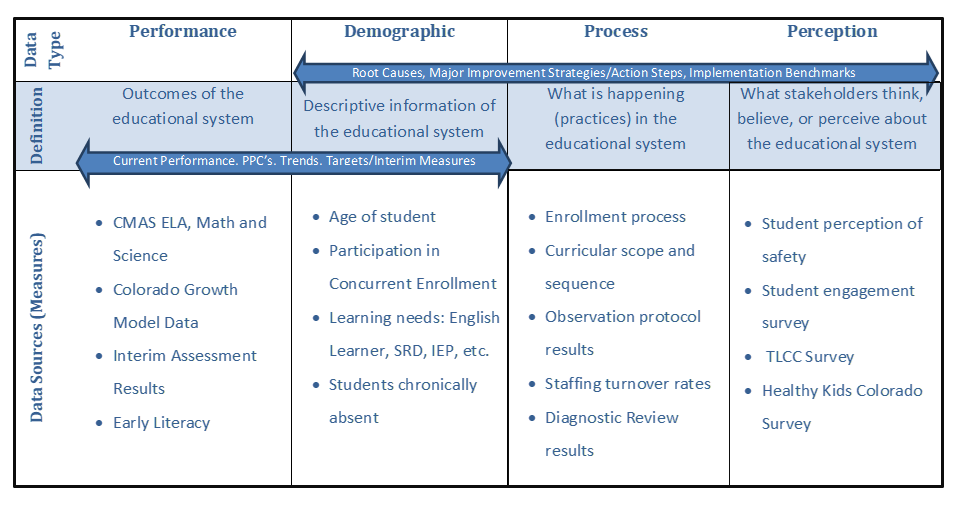 ‹#›
Timeline
‹#›
Resources to support the UIP process
Primary Resources
UIP Handbook
Online System Guidance
Quality Criteria (District and School)
Dashboards
Specialized Resources
Data Analysis for Small Student Populations
Guidance for Combined Plans 
Short Cycle and UIP
UIP Guidance for New Schools
Support for Accountability Clock (Year 4, Parent Notifications, etc.)
‹#›
[Speaker Notes: Handbook-  includes background information on key concepts, UIP requirements, samples from Colorado schools and districts, and recommendations for facilitating some of the planning processes. Includes definitions and requirements, samples for each element, and recommended processes.]
Brief Description
‹#›
What is the Brief Description?
The Brief Description provides a summary of the school or district and background information that helps the reader understand the context, focus of the school, and process that the school or district used to involve stakeholders in the development of the UIP.
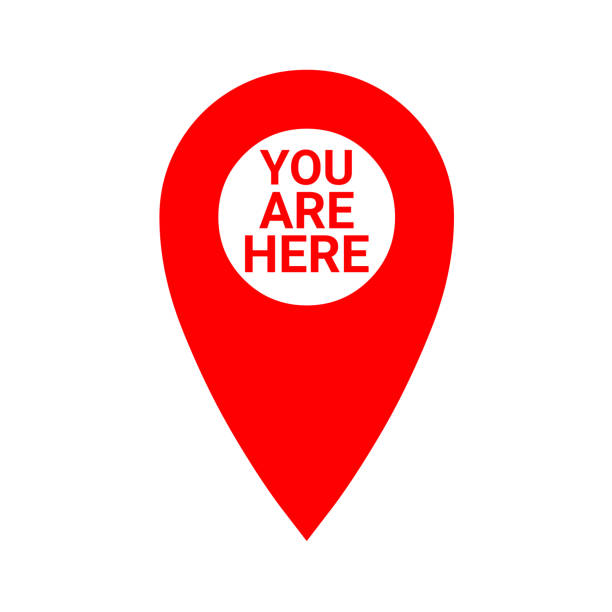 Role of the Brief Description in the UIP Process
Sets the context for the plan, in which the school frames what follows.  

Sets up the performance review that will occur in the immediate next steps of Current Performance and Notable Trends.

This section is flexible and may be a couple of paragraphs to a page.  It is up to the writer the level of detail.
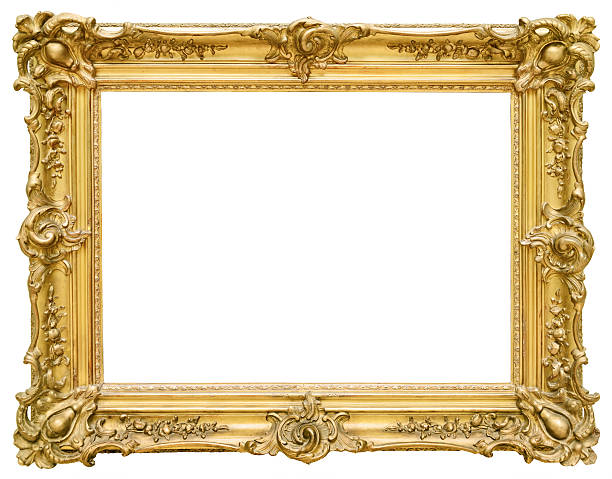 Common Misconceptions
Common challenges are that other areas of the plan come into the brief description:
Prior Years Targets
Current Performance

Generically written-difficult to tell when the plan was written  (no dates) missed opportunities for highlighting good things - public facing 

Not brief- includes the full school history
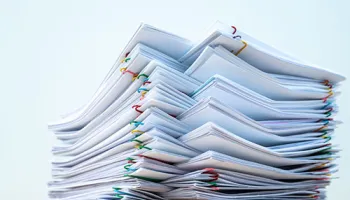 [Speaker Notes: 1800s]
Why The Brief Description Matters
It allows the school to own and describe its narrative and features that are important to the school

 It may include elements such as:
School Mission/Vision/Design (IB, Charter)
Demographic Shifts
Leadership/Staffing Changes
Geographic Location/Community Notes
Videos that Follow in this 101 Series
Current Performance and Notable Trends
Priority Performance Challenges
Root Causes
Major Improvement Strategies, Actions and Implementation Benchmarks
Target Setting and Interim Measures

Additional Video: 
UIP Online System
‹#›
Thank you for your time!

Email any questions to
uiphelp@cde.state.co.us
‹#›
[Speaker Notes: Thank you for your time today. If you have any questions, please email uiphelp@cde.state.co.us]